Statistics
Collecting  Describing Summarizing
What is Statistics?
Statistics is a set of data (information) that has been collected.
The data can be categorical or numerical.
Categorical Data – Information that can be sorted into groups/categories. 
	Ex: Favorite colors (Blue, Red, Purple, Green, etc.)
Numerical Data – Information that is in numbers.
	Ex: How many DVDs do you own? (5, 12, 316)
	       How tall are your classmates? (60 in, 55 in)
Who Uses Statistics?
Everyone uses statistics!  
Yes… YOU, even!
Everyone is influenced by statistics!  
Yes… YOU, even!
Everyone survives because of statistics! 
Yes… YOU, even!

Not sure about that?
Why are there two or three versions of these games?
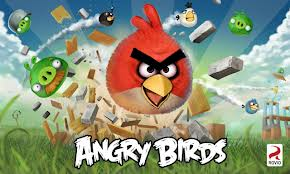 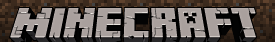 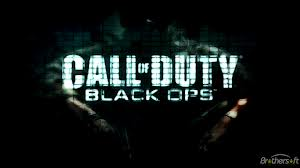 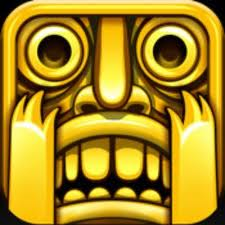 Why is Obama the President?
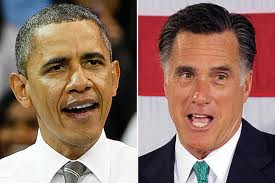 Why do you choose fly hairstyles or cute pants?
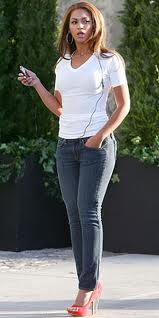 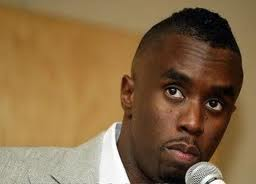 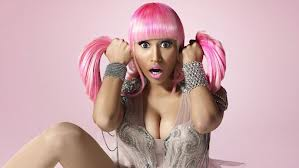 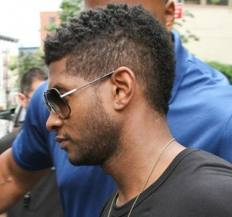 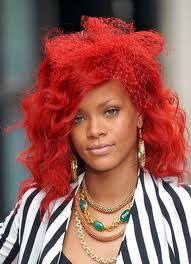 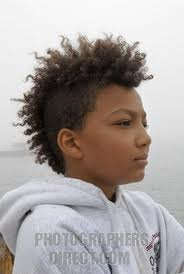 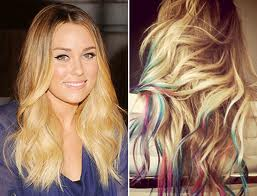 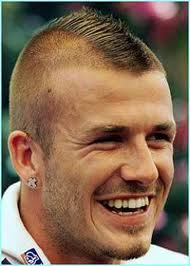 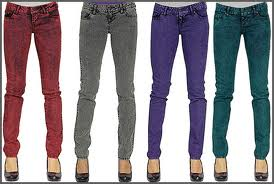 3 Stages of Statistics
Step One: Collecting
You have got to ask a statistical question, if you really want to get the info!

What makes a question statistical?

1.        A specific population                                                 .

2.        Topic of interest                                                          . 

3.        MOST IMPORTANT: Variability in the responses                                      .
Organize Your Data
1) Order the numerical data from least to greatest. 


2) Put your data in a chart or table.
Step Two: Representing
Type of Graph	             		When To Use		          Example/Picture

Dot Plot	                       Represents data on a
		                       number line using dots.

Box & 	       
Whiskers Plot                       Shows the distribution of data 	
				on a number line.


Histogram                   A special type of bar graph that
		                    shows the frequency of 
		                          data in intervals!
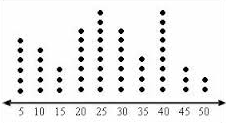 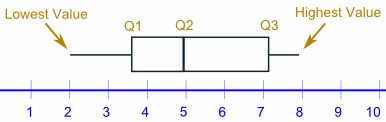 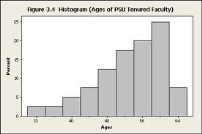 Bar Graph vs Histogram
Check out this discussion between teacher and students as to the difference between bar graphs & histograms….

http://www.shodor.org/interactivate/discussions/HistogramsVsBarGraph/
Tallest Men Alive
Check out this random interesting article about tallest men in the world…. 

http://top10hm.com/top-10-tallest-man-alive/
Box & Whiskers Plot
Is a good way to summarize and 
better interpret a lot of numerical data.

Check out the video to learn more about Box & Whiskers Plots. There are practice questions, too!

Box & Whiskers Plot Instructional Video
Step Three: Summarizing
There are two ways to interpret data.

1) Measures of Center: One number that describes how the data is most typical. (Most alike)
Ex: Mean;  Median;  Mode

2) Measures of Variability: One number that describes how the data spreads out (is different).
Ex: Range;  IQR; MAD
Mean, Median, MAD… Oh, IQR!
The average 6th grade boy is:
11 ½  years old
4’ 7” 
81 lbs

The average 6th grade girl is:
11 ½ years old
4’ 8”
87 lbs 

Wait a minute! This doesn’t describe each of you… 
so how am I able to say this?
Measures of Central Tendency
When a lot of data represents one specific population, there has to be a way to describe it easily. 

Looking around the classroom, we do not all look the same. We are all different.

BUT…

If we had to describe what we look like in ONE way, we would look for patterns and describe us that way.
Measures of Central Tendency
Measure	           When to Use It	                  	How To Use It
           
           Mean	    when looking for the	    sum of all the numbers  . 		         typical or average	amount of numbers added
        			
         
         Median        the data set has outliers       the middle value when the 
						  data is in order from least 							to greatest
Measures of Variability
Measure	           When to Use	                            How To Use
           
     Range	     To find the spread of data;	          order the data from 
		       to check variation of data                 smallest to largest
         
       IQR	     To find the range of only       	upper quartile
(inner quartile range)     the majority of the data set 	          – lower quartile 
                            							       		   to check how much the           
     M.A.D. 	    data deviates (differs)            Click here to find out how 
                            from the central tendency